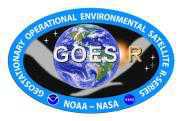 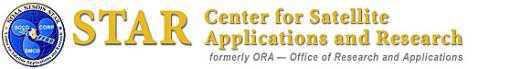 Mesoscale Observations: GOES-14 Imager 1-Minute Rapid Scan Data
Timothy J. Schmit  (tim.j.schmit@noaa.gov)
NOAA/NESDIS/Satellite Applications and Research
  Advanced Satellite Products Branch (ASPB), Madison, WI
M. M. Gunshor, J. Sieglaff, W. Line, A. S. Bachmeier, S. Lindstrom, 
D. T. Lindsey, F. Alsheimer, D. B. Radell, R. M. Rabin, C. M. Gravelle, 
K. Bah, and S. J. Goodman
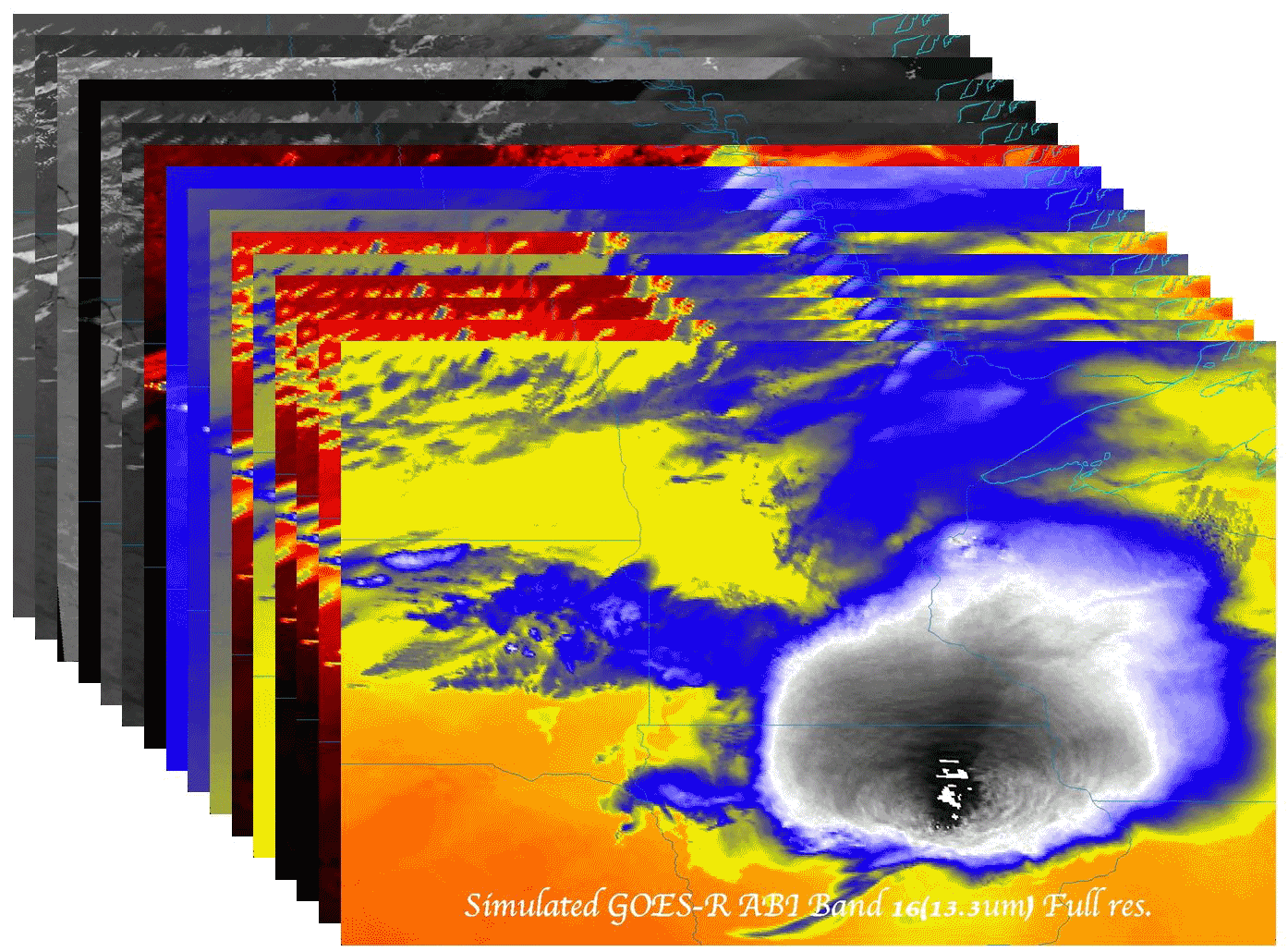 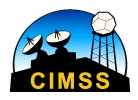 27th Severe Local Storms Conference
Madison, WI
3 November 2014
1
UW-Madison
Outline
GOES RSO
Recent GOES-West updates 
GOES-R Rapid Scans
Baseline scan strategies
GOES SRSOR
2014 overview 
SRSOR 2012/2013 recap 
SRSOR examples
More information 
Links (animations/references/data)
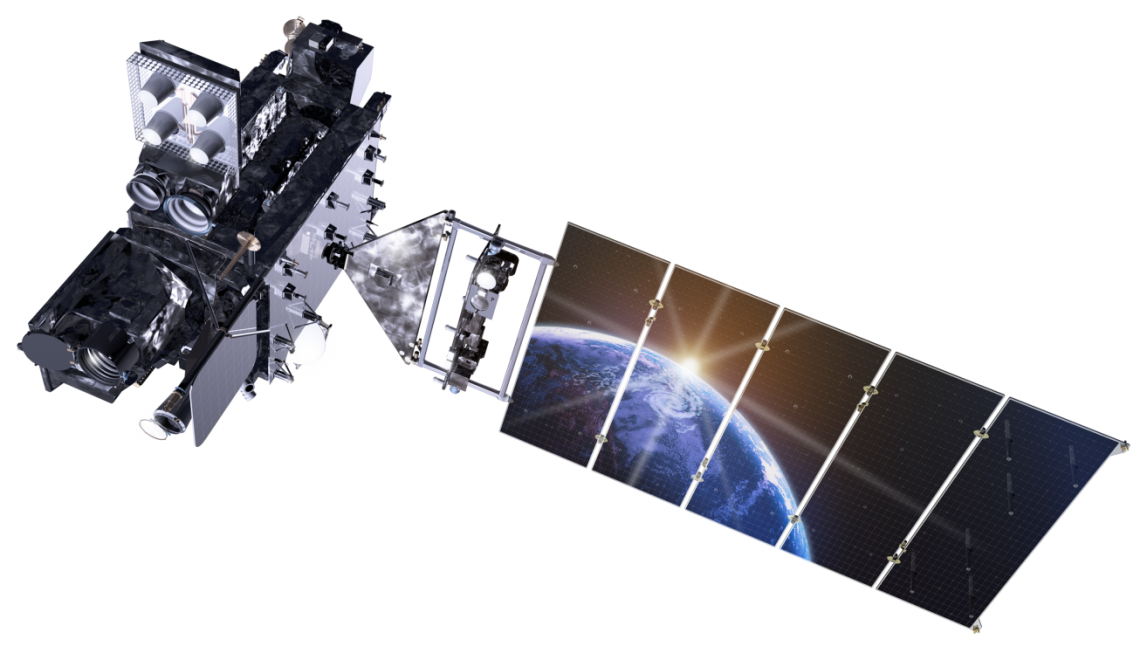 2
Lockheed Martin
GOES-West RSO
As a result of recent testing, GOES-15 (West) is once again able to provide Rapid Scan Operations (RSO) over Hawaii

RSO was called for almost 6 days to monitor Tropical Cyclone Ana

http://www.ospo.noaa.gov/Operations/GOES/schedules.html

http://cimss.ssec.wisc.edu/goes/blog/archives/16856
http://cimss.ssec.wisc.edu/goes/blog/archives/17027
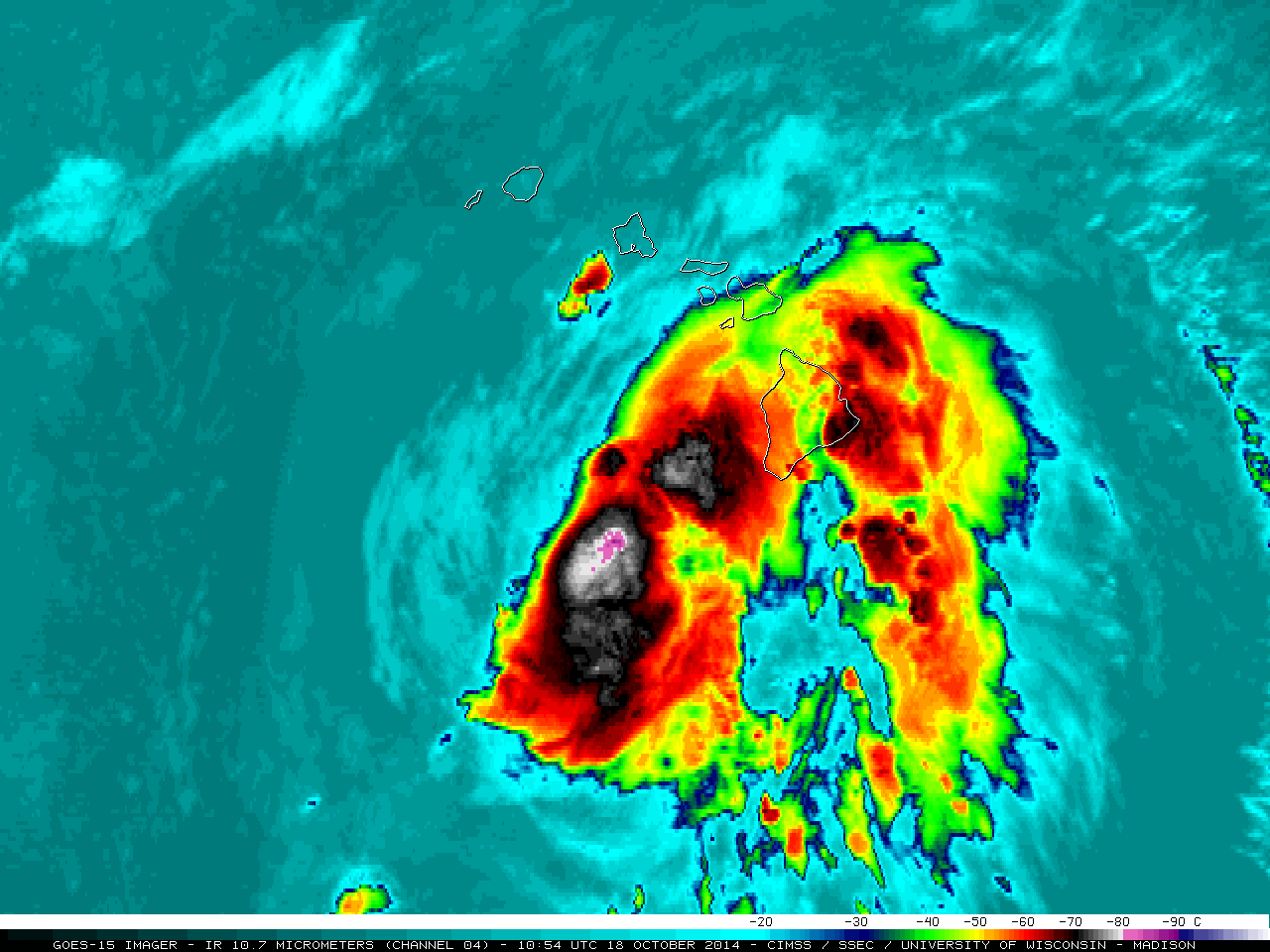 3
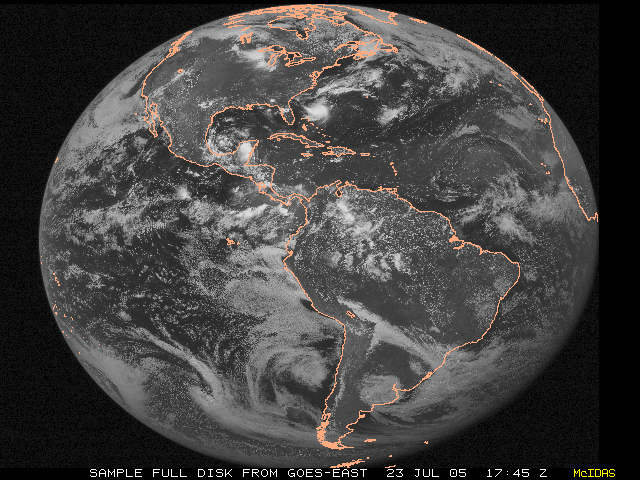 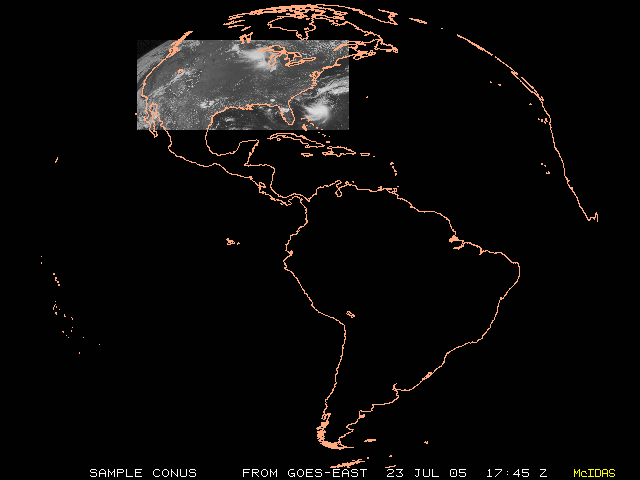 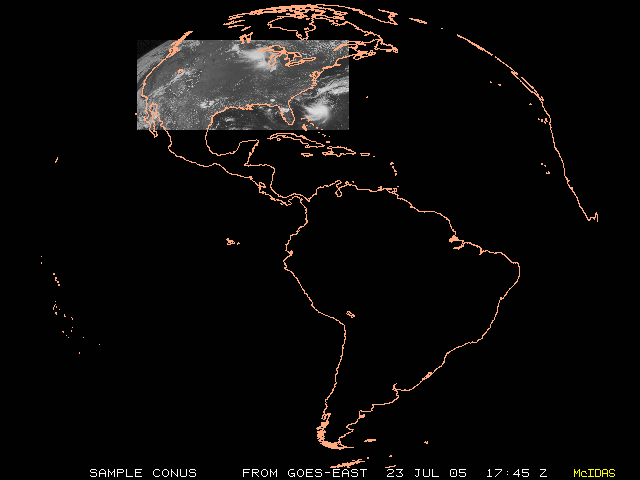 GOES Imager Schedules
http://cimss.ssec.wisc.edu/goes/blog/archives/13001
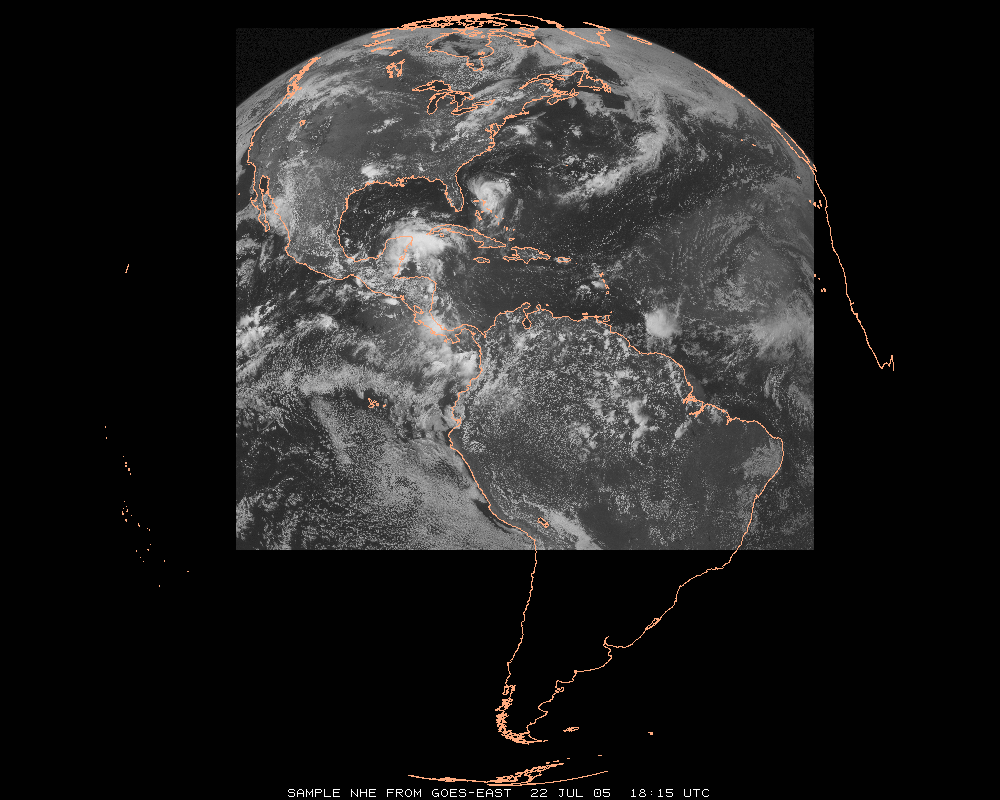 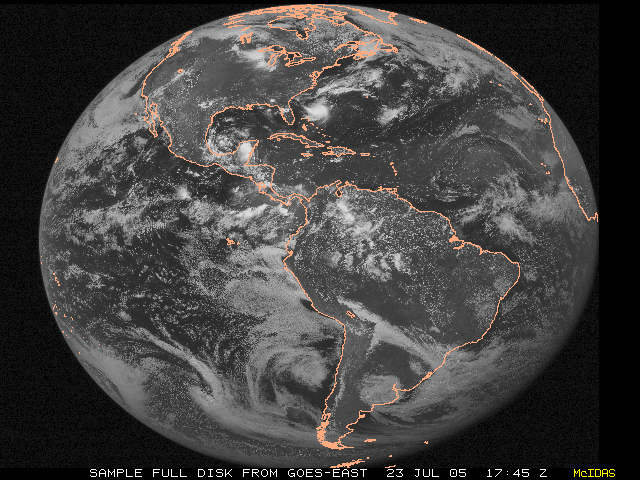 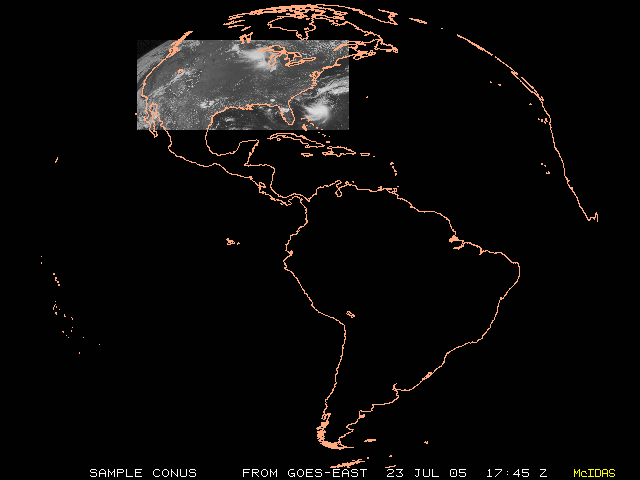 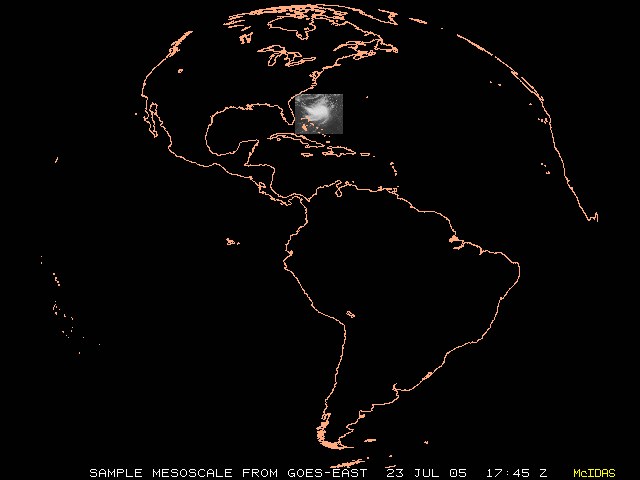 4
Full Disk
NH-Extended
N. Hemisphere
CONUS
Mesoscale
[Speaker Notes: Example here is GOES-East on a ‘normal’ day.
ABI is mode 3, or ‘flex mode’.   
* = depends on locations of meso-scale images. 
RSO = Rapid Scan Operations
SRSO = Super Rapid Scan Operations
SRSOR = Super Rapid Scan Operations for GOES-R
FD = Full Disk
NHE = Northern Hemisphere Extended
NH = Northern Hemisphere
CONUS = Continental U.S.
SHEMI = Southern Hemisphere
SHSS = Southern Hemisphere Short Scan
MESO = meso-scale
More info: http://www.ospo.noaa.gov/Operations/GOES/schedules.html
Tim Schmit, NOAA NESDIS]
GOES-R main instruments
Space Weather/Solar
ABI – Advanced Baseline Imager
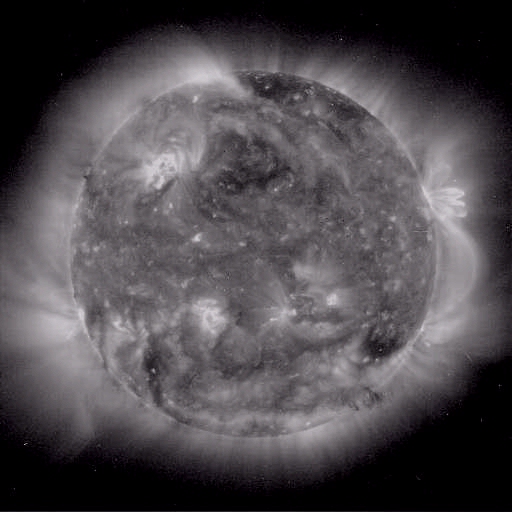 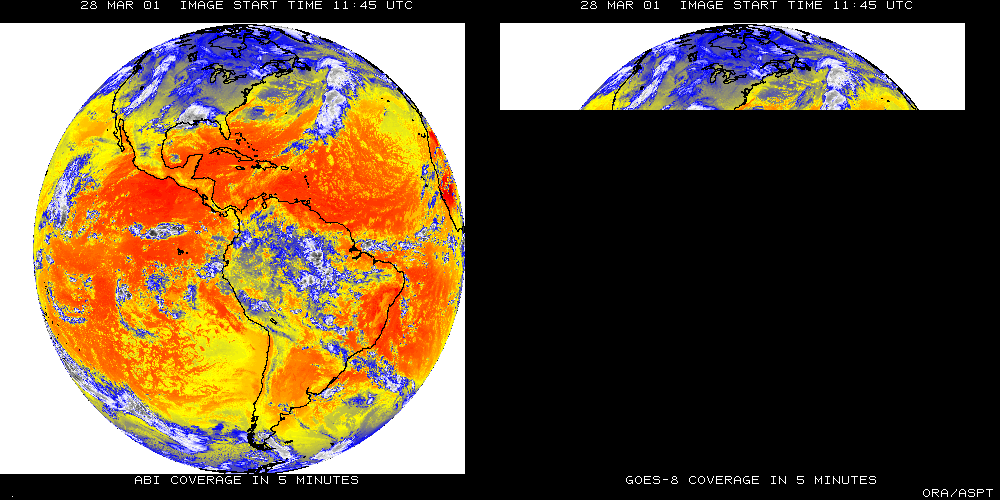 ABI covers the earth 5X faster than  current Imager
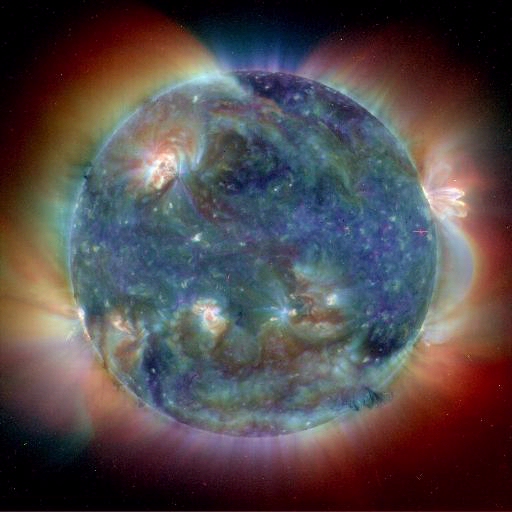 Geostationary Lightning Mapper
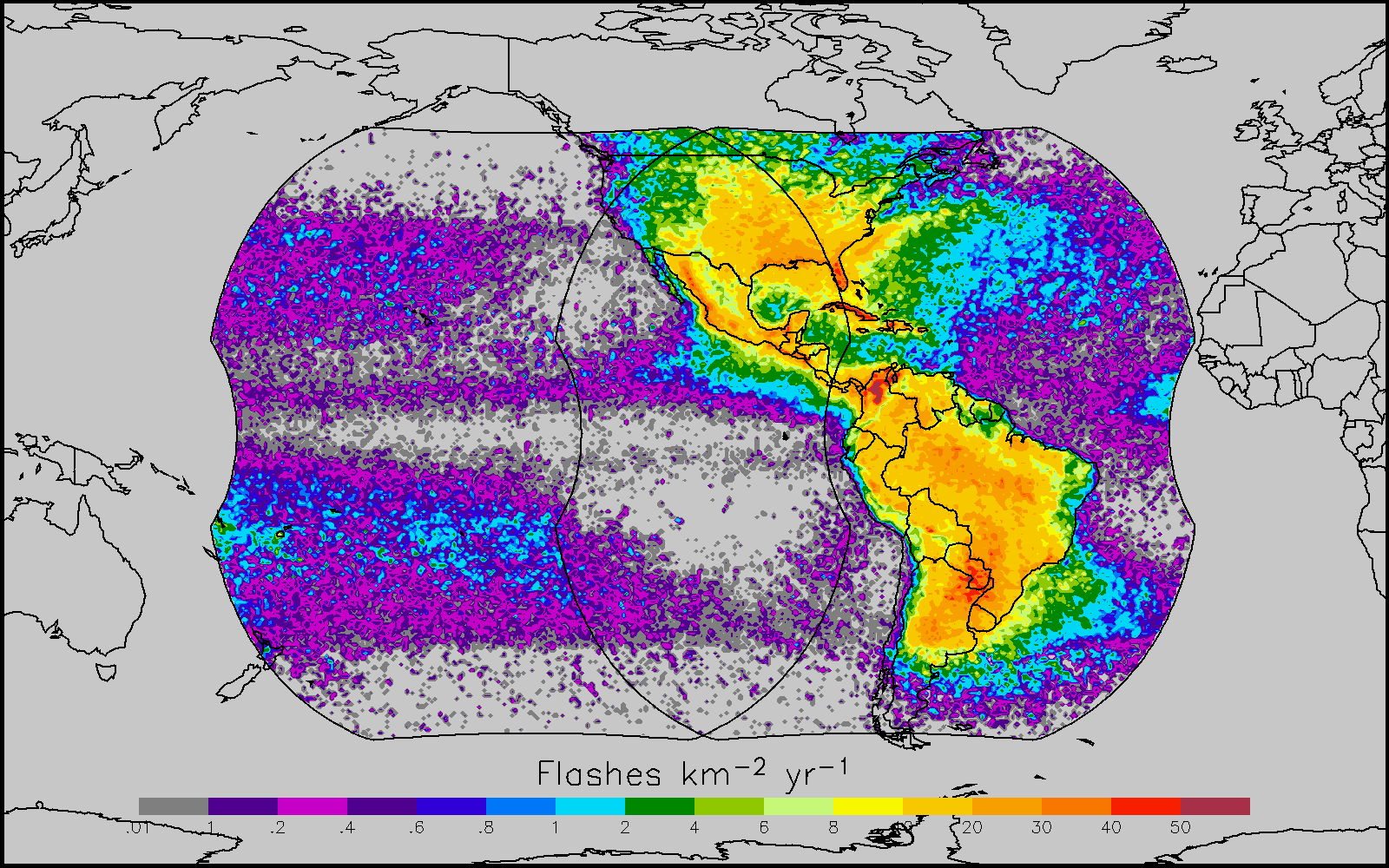 Images courtesy of SOHO EIT, a joint NASA/ESA program
SEISS
SUVI
EXIS
Magnetometer
Unique Payload Services
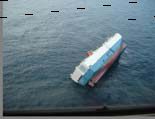 No Sounder
5
Advanced Baseline Imager
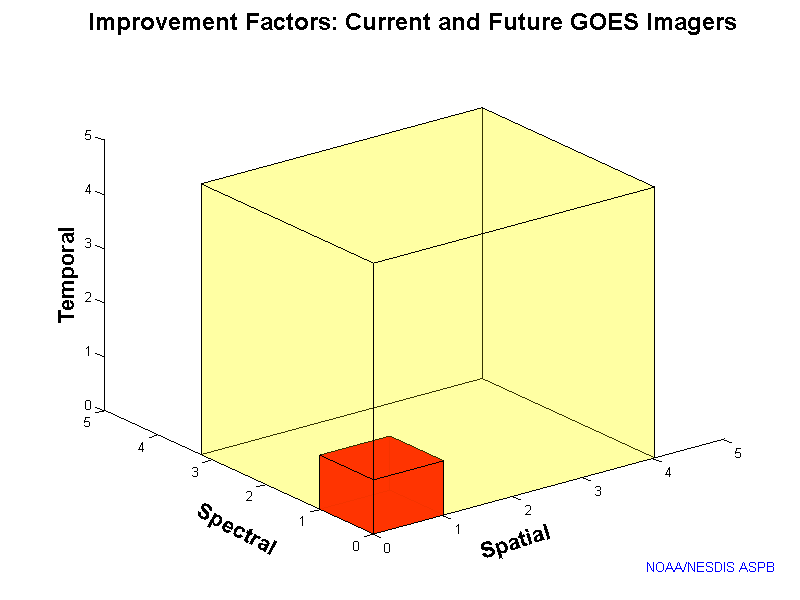 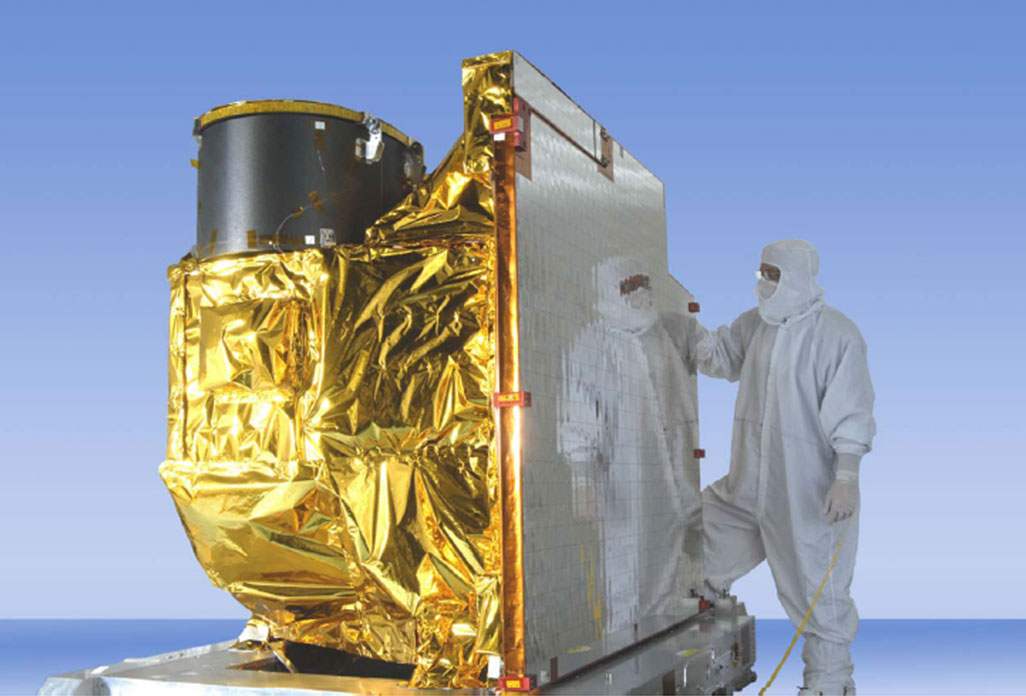 5
4
3
X
Faster scanning(5-minute full disk vs. 25-minute)
X
Improved spatialresolution (2 km IR vs. 4 km)
X
More spectral bands (16 on ABI vs. 5)
6
[Speaker Notes: Slide from J. Gerth, CIMSS.]
Future vs. Current Spectral Bands
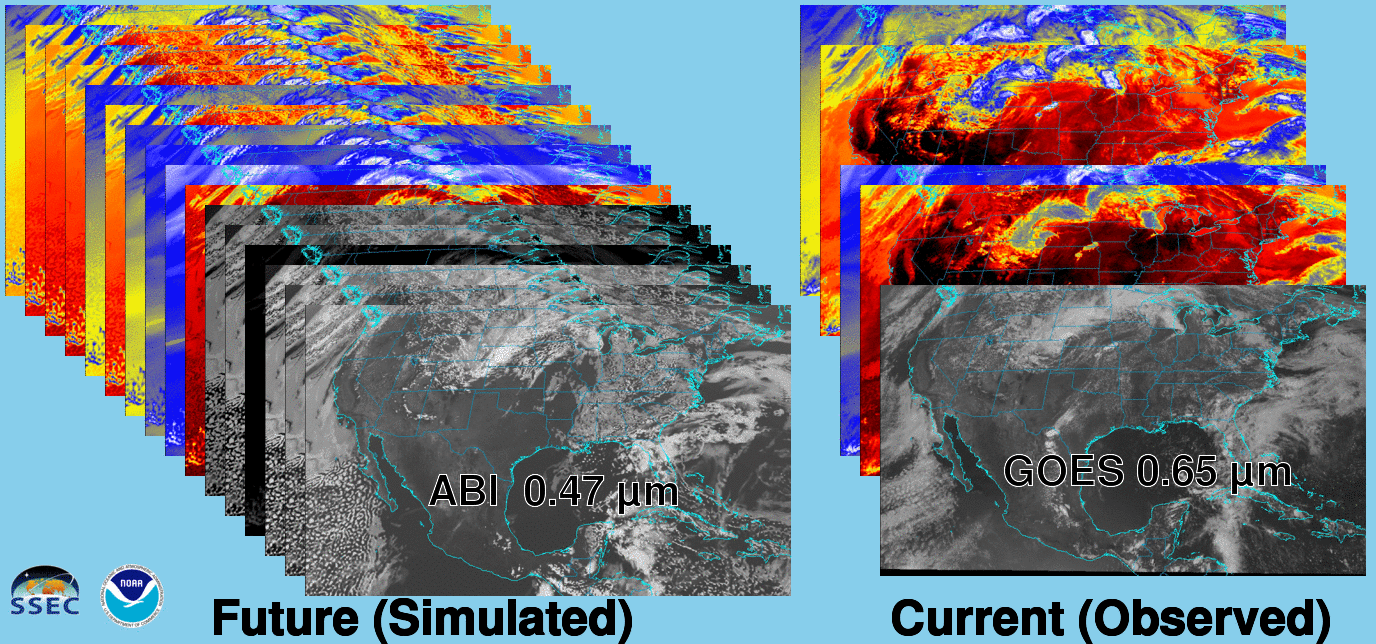 The current GOES (right) has 5 spectral bands, while the GOES-R series ABI (left) will have 16 spectral bands.
ABI Scan Modes
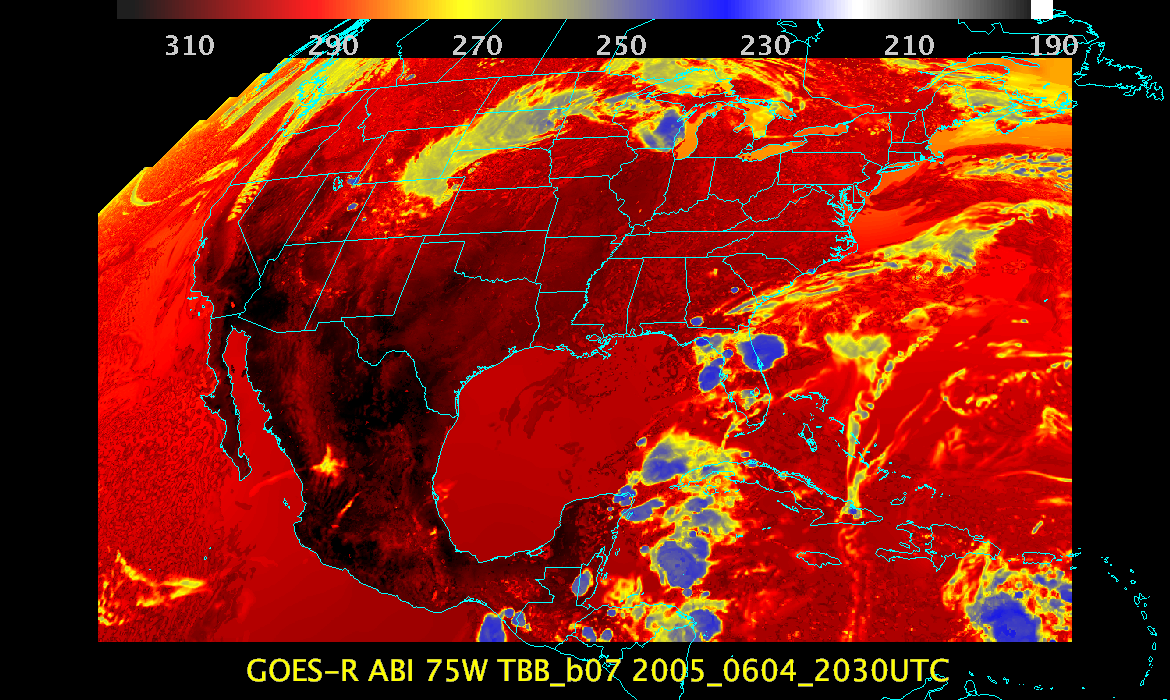 FD
CONUS
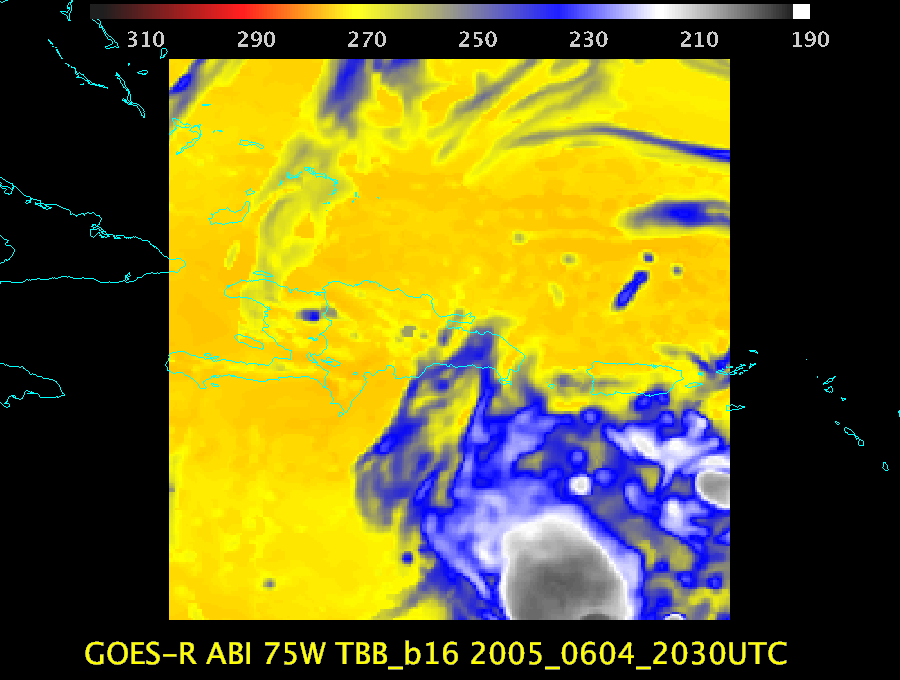 MESO
Scan mode (3) or ‘flex mode’ for the ABI:
- Full disk every 15 minutes + 5 min CONUS 
     + 1-min mesoscales (2 locations). 
[Scan mode (4) or ‘Continuous Full Disk’ (CFD) is a full disk every 5 min]
8
Example of Flex Mode Scanning
The ABI may also be operated in a five-minute continuous full disk mode.
9
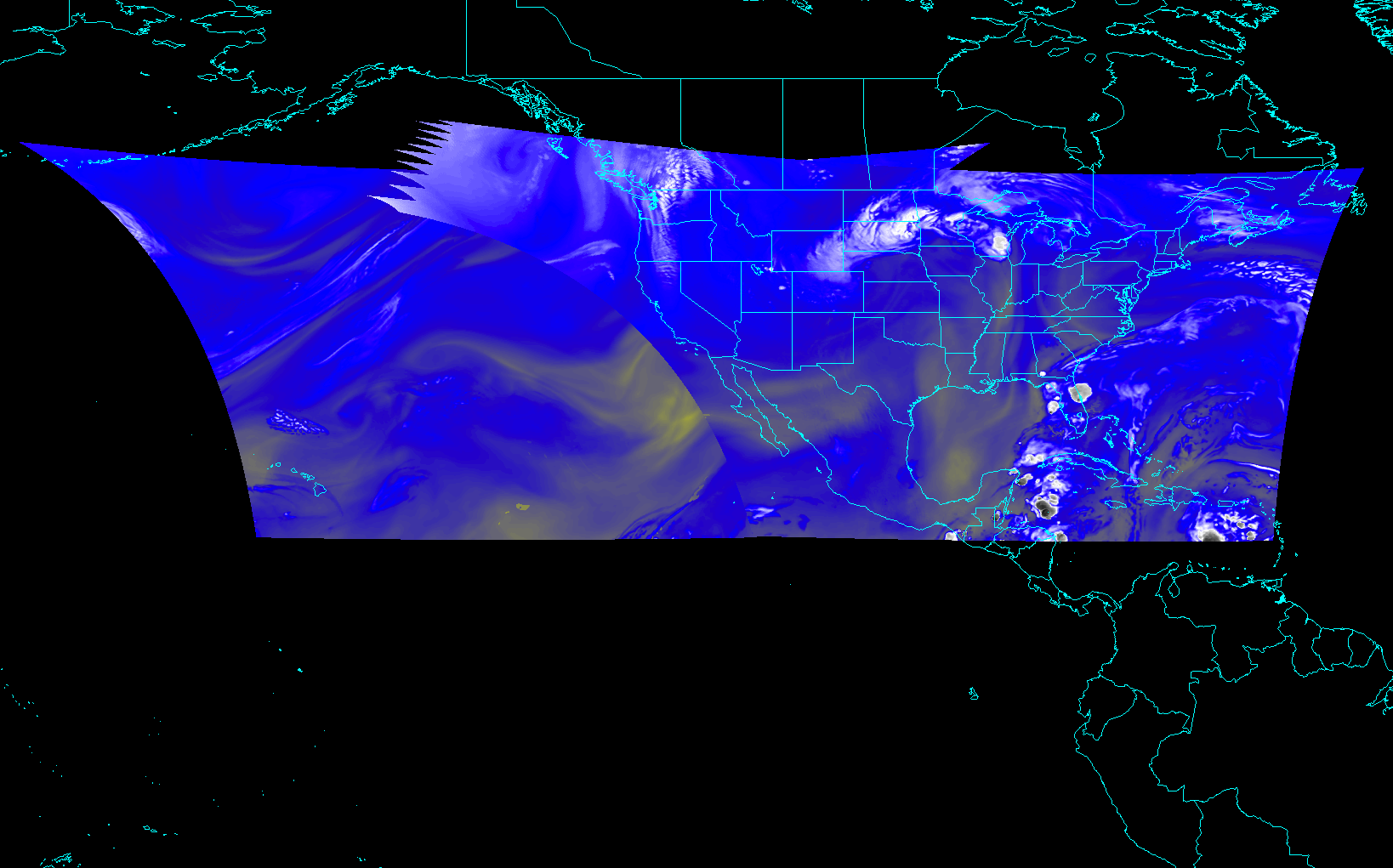 ABI CONUS sectors from East and West (proposed)
10
[Speaker Notes: Different days simulated.]
GOES-15: Sample “1-min” imagery
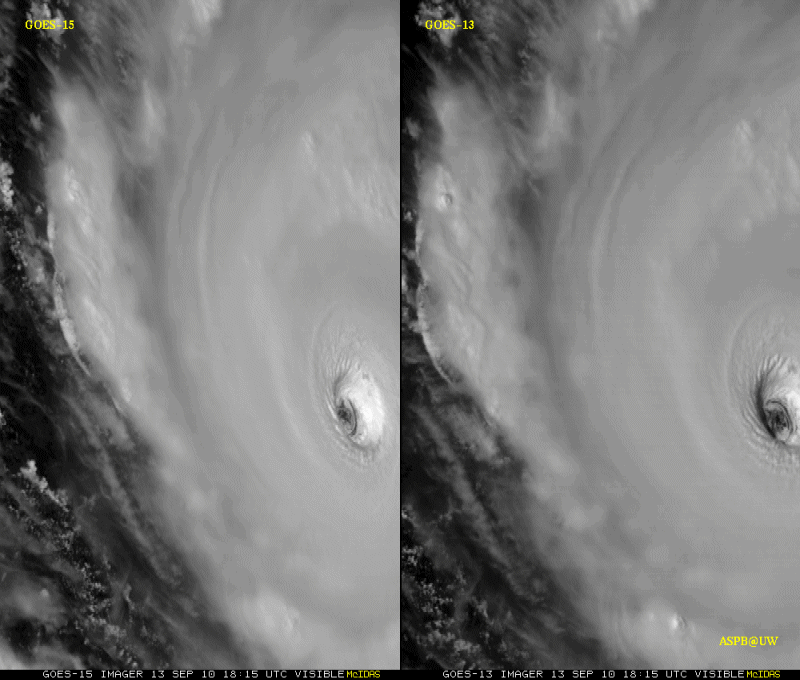 1-min
30-min
11
Visible data from the GOES-15 NOAA Science Test, lead by Hillger and Schmit
[Speaker Notes: Igor]
GOES-14: Special Rapid Scanning offers glimpse of the ABI
NWS Forecaster: SRSOR “….certainly increased our confidence in our warning decisions and ultimately made the process more efficient … having the Super Rapid Scan data very valuable and very worthwhile, … should be able to be built into everyday operations at NWS weather forecast offices around the country.”
SRSOR (Super Rapid Scan Operations for GOES-R) from GOES-14 imager 
More SRSOR data in both May 8-24 and August 14-28 of 2014. 
http://cimss.ssec.wisc.edu/goes/srsor2014/GOES-14_SRSOR.html
Many phenomena were observed: convection, hurricanes, fires, smoke, ... 
Data used by the NWS.
Data achived at a number of locations, including NOAA NESDIS CLASS.
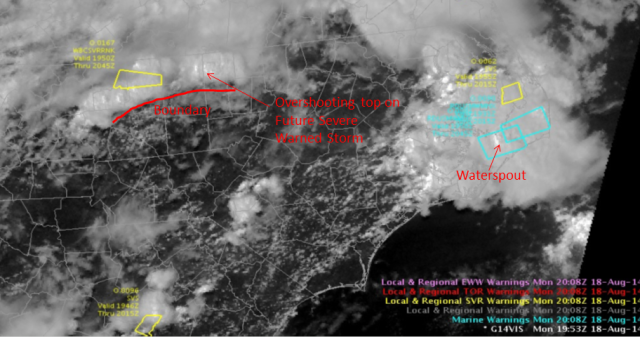 GOES-14 Image from CIMMSE blog
http://cimmse.wordpress.com/2014/08/24/an-example-of-how-goes-14-super-rapid-scan-operations-for-goes-r-helped-during-warning-operations-at-nws-wfo-raleigh-nc-on-18-august-2014/
GOES-14 provided very unique information and offers a glimpse into the possibilities that will be provided by the ABI on GOES-R.
[Speaker Notes: Data was provided to many groups: WPC, OPC, AWC, SPC, SAB, several WFO, who used the data for discussions and forecasts.]
GOES-14 Super Rapid Scan Operations to Prepare for GOES-R
SRSOR (Super Rapid Scan Operations for GOES-R) from GOES-14 imager 
Data between mid-August and September 24th and late October 2012; and two days in June and 12 days in mid-August, 2013; and mid-May (8-24), 2014
http://cimss.ssec.wisc.edu/goes/srsor/GOES-14_SRSOR.html and 
http://cimss.ssec.wisc.edu/goes/srsor2013/GOES-14_SRSOR.html
http://cimss.ssec.wisc.edu/goes/srsor2014/GOES-14_SRSOR.html
GOES-14 provided very unique data and offered a glimpse into the possibilities that will be provided by the ABI on GOES-R in one minute mesoscale imagery
Many phenomena were observed
GOES-14 visible image showing rapid convective development
13
Future vs Current Imagery
14
SRSOR GOES-14 2014Color-enhanced infrared window(1 vs 15 min)
Note the ‘enhanced-v’ is seen first on the 1 minute data.
15
16
[Speaker Notes: http://remotesensing.spiedigitallibrary.org/data/Journals/APPRES/926148/JARS_7_1_073462_ds001.mov]
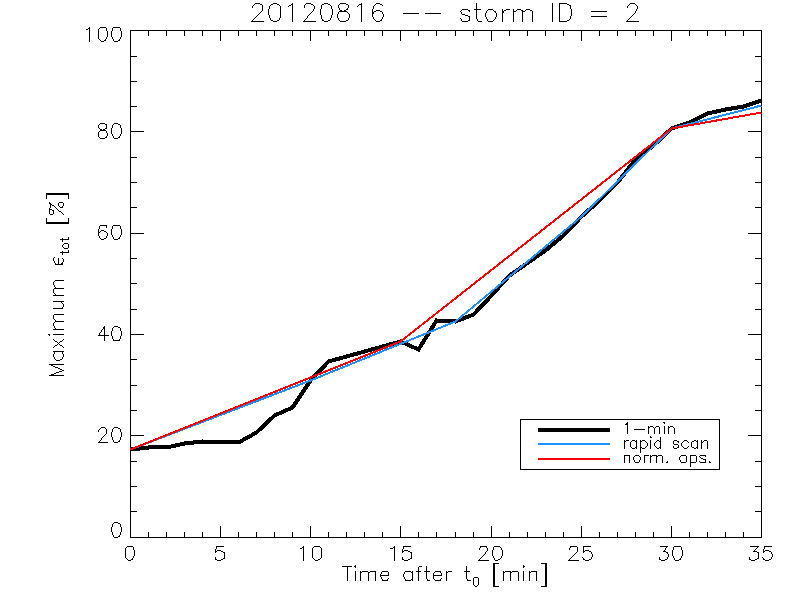 Rate of temporal cooling in the longwave infrared band
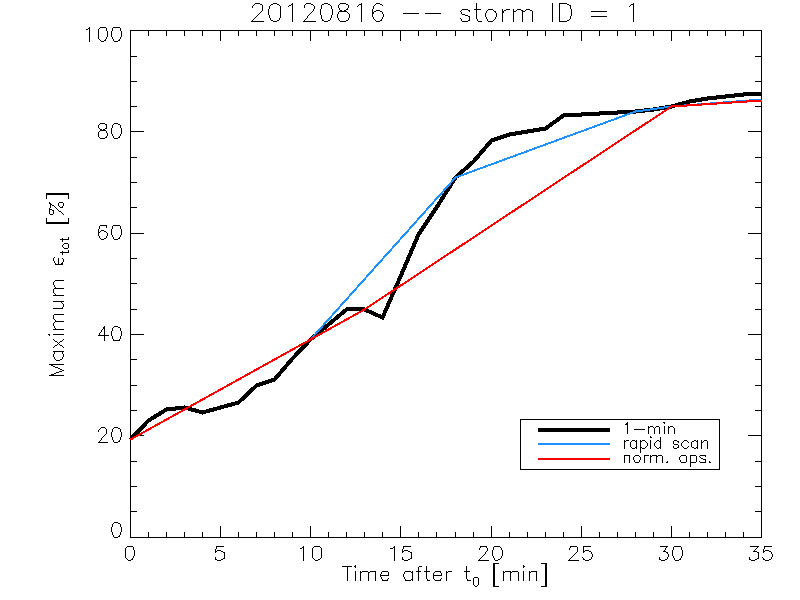 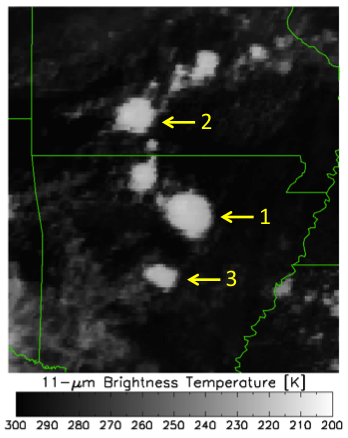 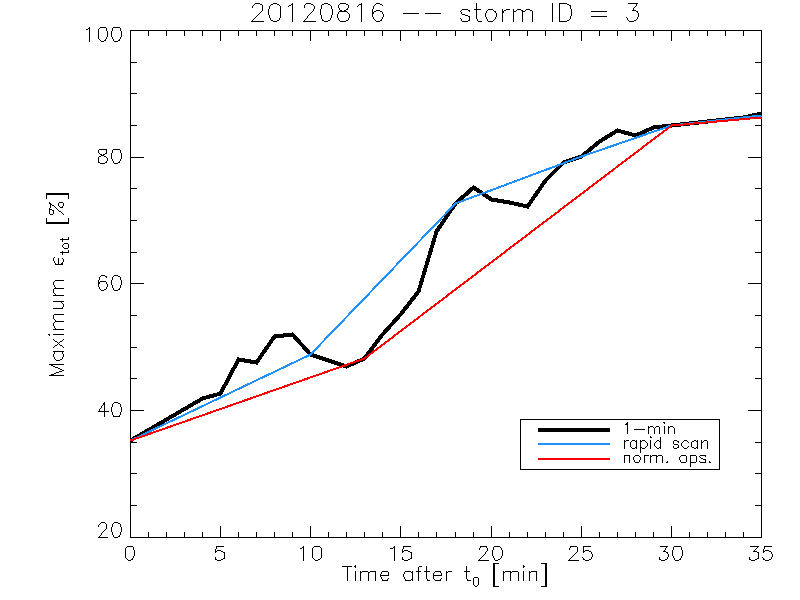 17
Cintineo et al., 2013 (CIMSS)
SRSOR in SPC
7 direct references in SPC text forecast products during May and August GOES-14 SRSOR periods
SPC forecasters consistently viewed the 1-min imagery in Operations, incorporating it into their decision-making
Allowed for easier analysis, identification and tracking of:
deepening and clumping of BL cu, vertical growth of cumulus convection, identification and tracking of boundaries, overshooting and collapsing storm tops, character of storm anvils, convectively generated outflow, gravity wave progression, visual assessment of storm-top divergence and flanking line development, diagnosis of near-storm environment though convective trends and cloud character, 
All on time scales not otherwise available.
Over time, this imagery will allow forecasters to gain a better understanding of processes related to CI
William Line, SPC Satellite Liaison
GOES-14 SRSOR in SPC
“The one-minute imagery helped me to anticipate areas of new convective development as well, which was useful in developing short-term forecasts and mesoscale discussions for severe weather. ” 

“… having the data available routinely would very likely, over time, allow forecasters to gain a better understanding of processes related to convective initiation, as these processes occurring within a cu field would be visually revealed in high temporal -resolution data in a way that 15- or 30-minute imagery cannot as clearly depict.”

“In the pre-storm environment, these data were especially helpful in monitoring the vertical growth of cumulus convection and in the identification of boundaries.”

“I found it to be very useful in… Using cloud character  and trends to diagnose boundary locations and motion, and nowcast their potential for either CI or influences on upshear storms to interact therewith.”

“This has provided extra confidence and lead time for the issuance of two mesoscale discussions compared to the normal satellite update frequency/latency. … quite striking. It’s analogous to the difference between watching high-def TVs vs. standard def, ... Satellite imagery at 1-min temporal resolution needs to become the new standard for severe weather operations.”

“Post-storm initiation, the high-resolution data allowed for careful analysis of overshooting and collapsing tops, the character of the storm anvils (ie. health of the storm) and the identification of convectively generated outflows.”
http://satelliteliaisonblog.wordpress.com/category/spc/
[Speaker Notes: Highlights added.]
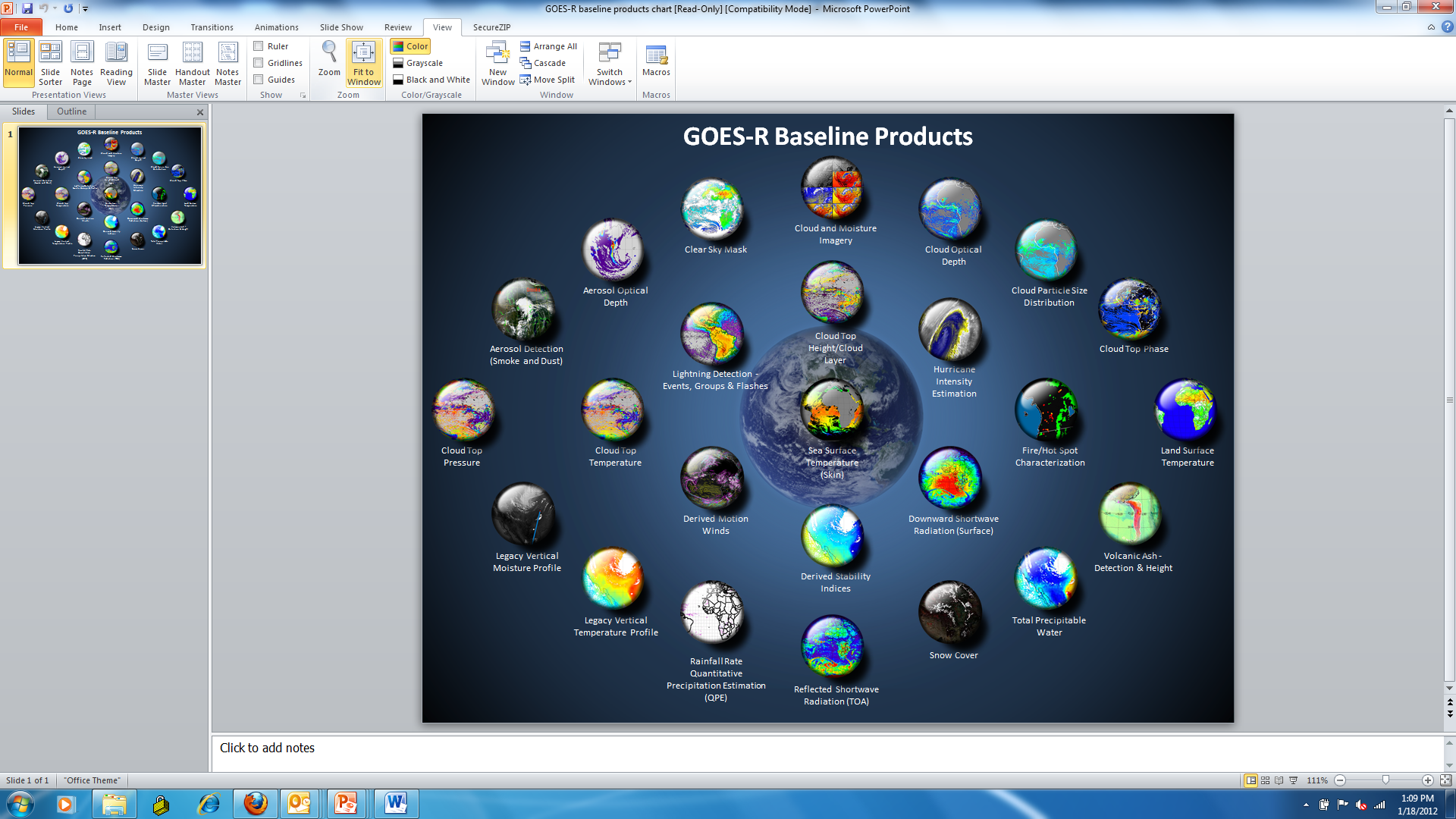 http://www.goes-r.gov
GOES-R ABI Products
Baseline Products
Future Capabilities
Overshooting Tops and Thermal Couplets from GOES
22
Overshooting Tops and Thermal Couplets from GOES
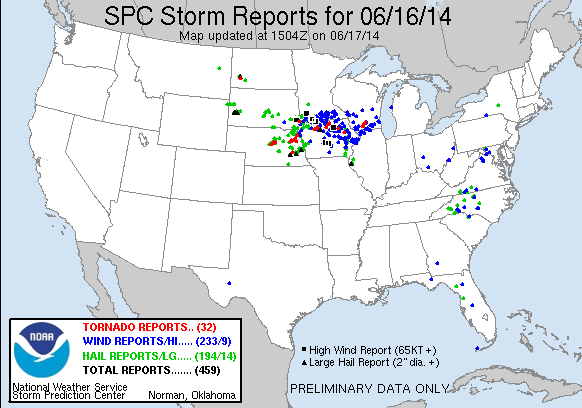 23
Sample meso-scale AMVs derived from GOES-14 SRSOR data
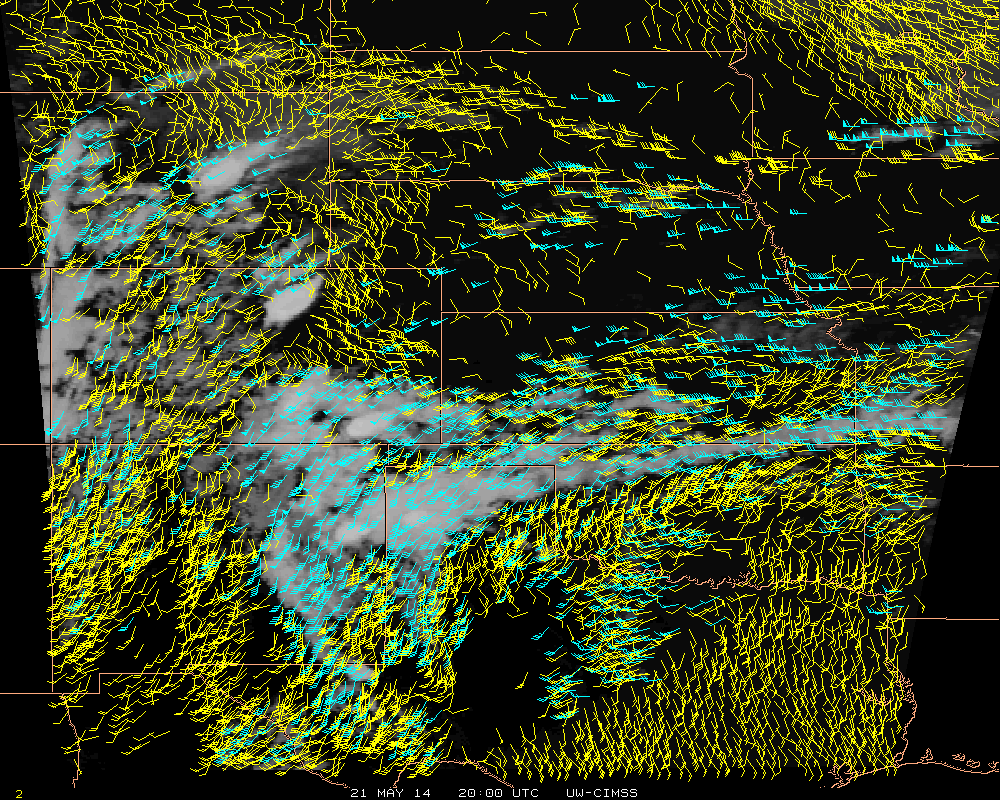 21-May-2014
C. Velden, CIMSS
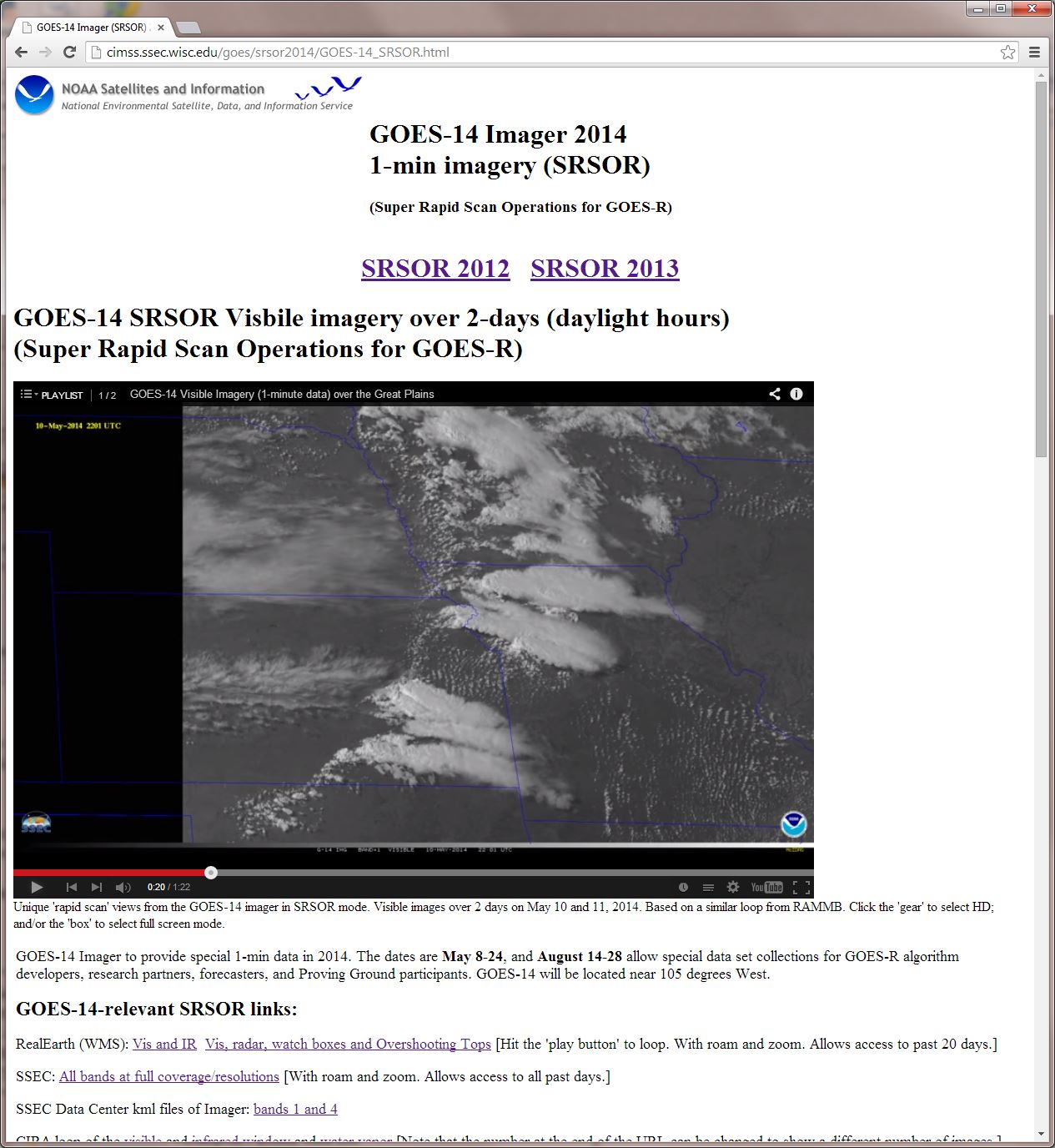 http://cimss.ssec.wisc.edu/goes/srsor2014/GOES-14_SRSOR.html
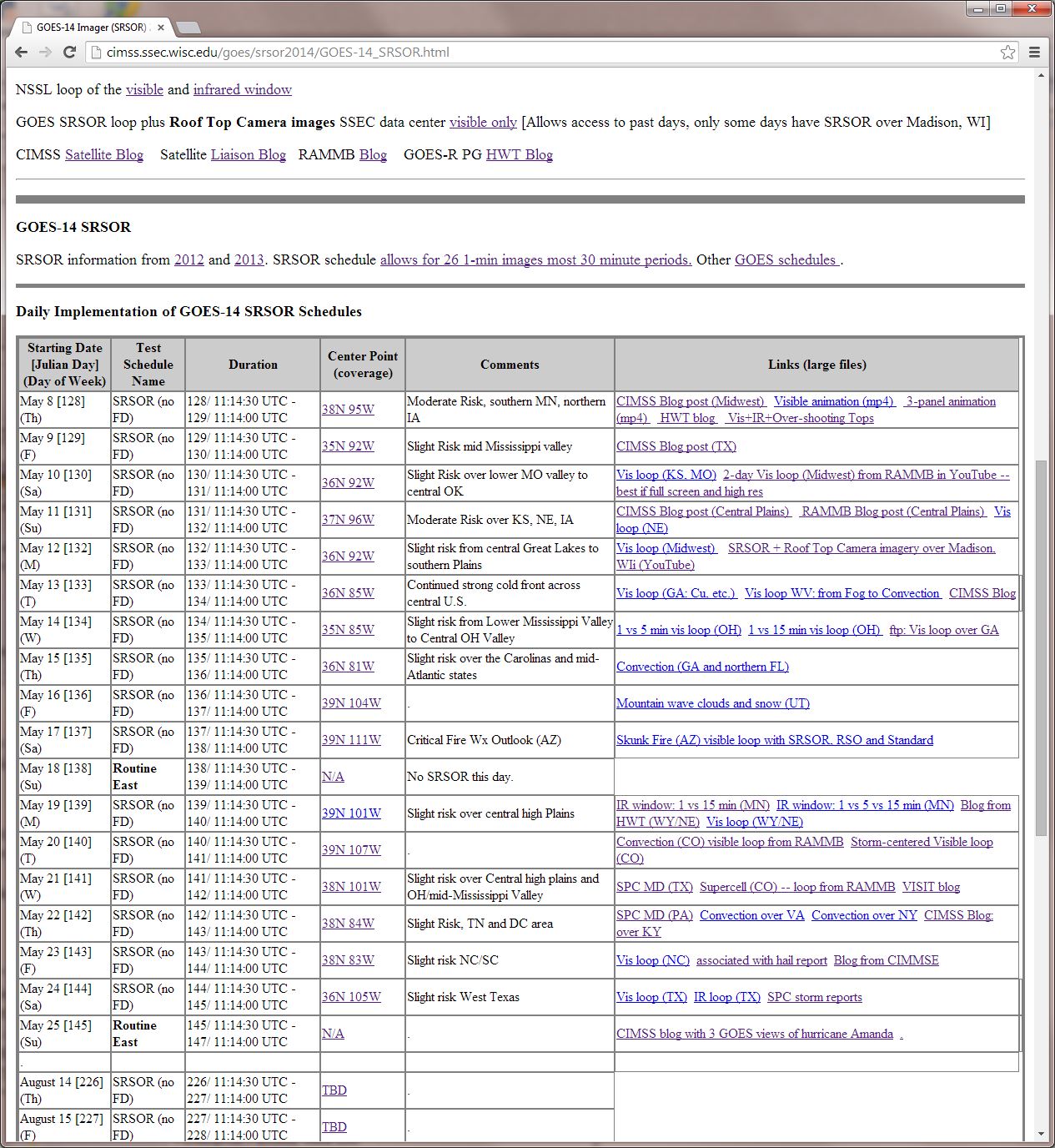 http://cimss.ssec.wisc.edu/goes/srsor2014/GOES-14_SRSOR.html
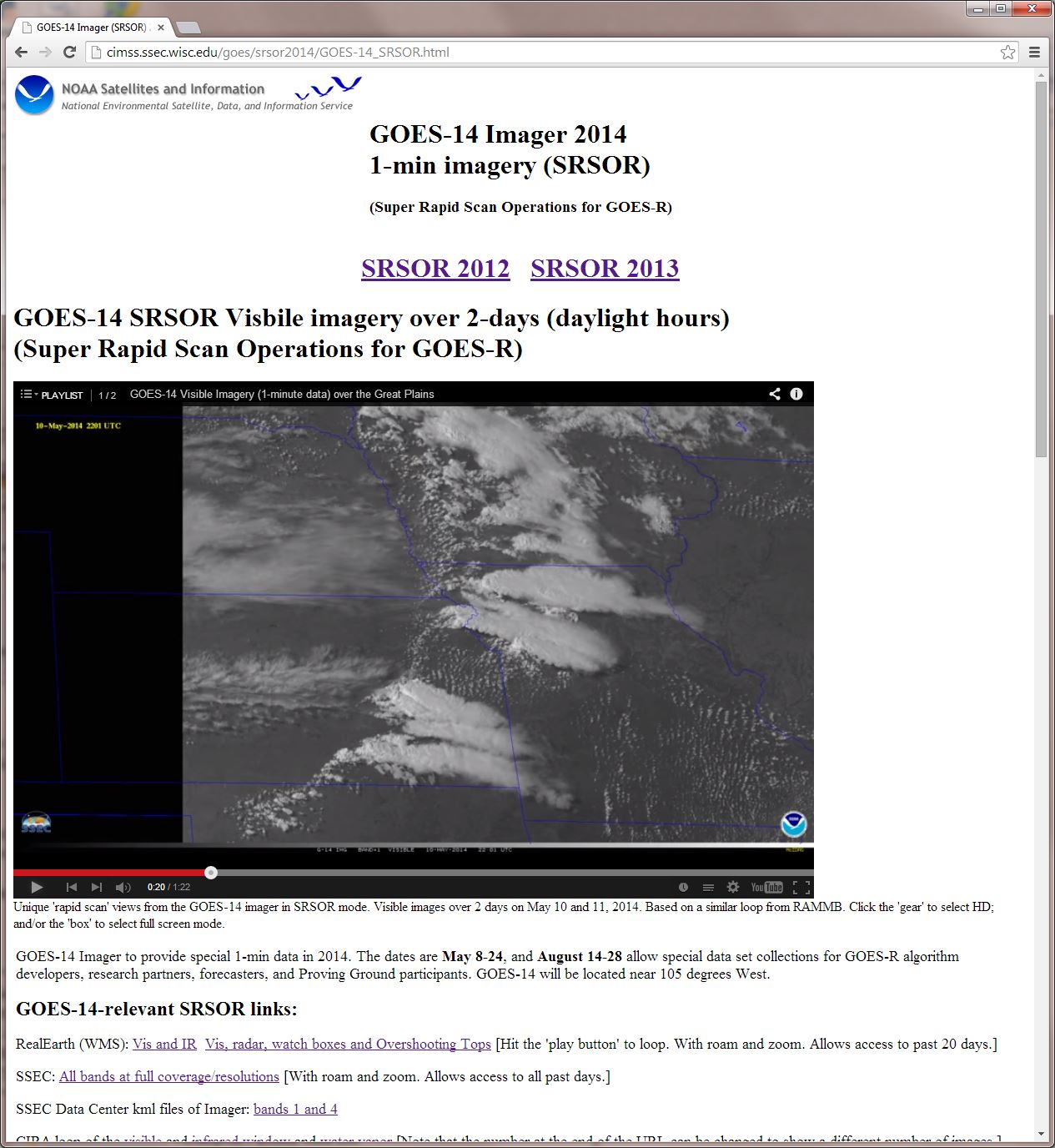 http://cimss.ssec.wisc.edu/goes/srsor2014/GOES-14_SRSOR.html
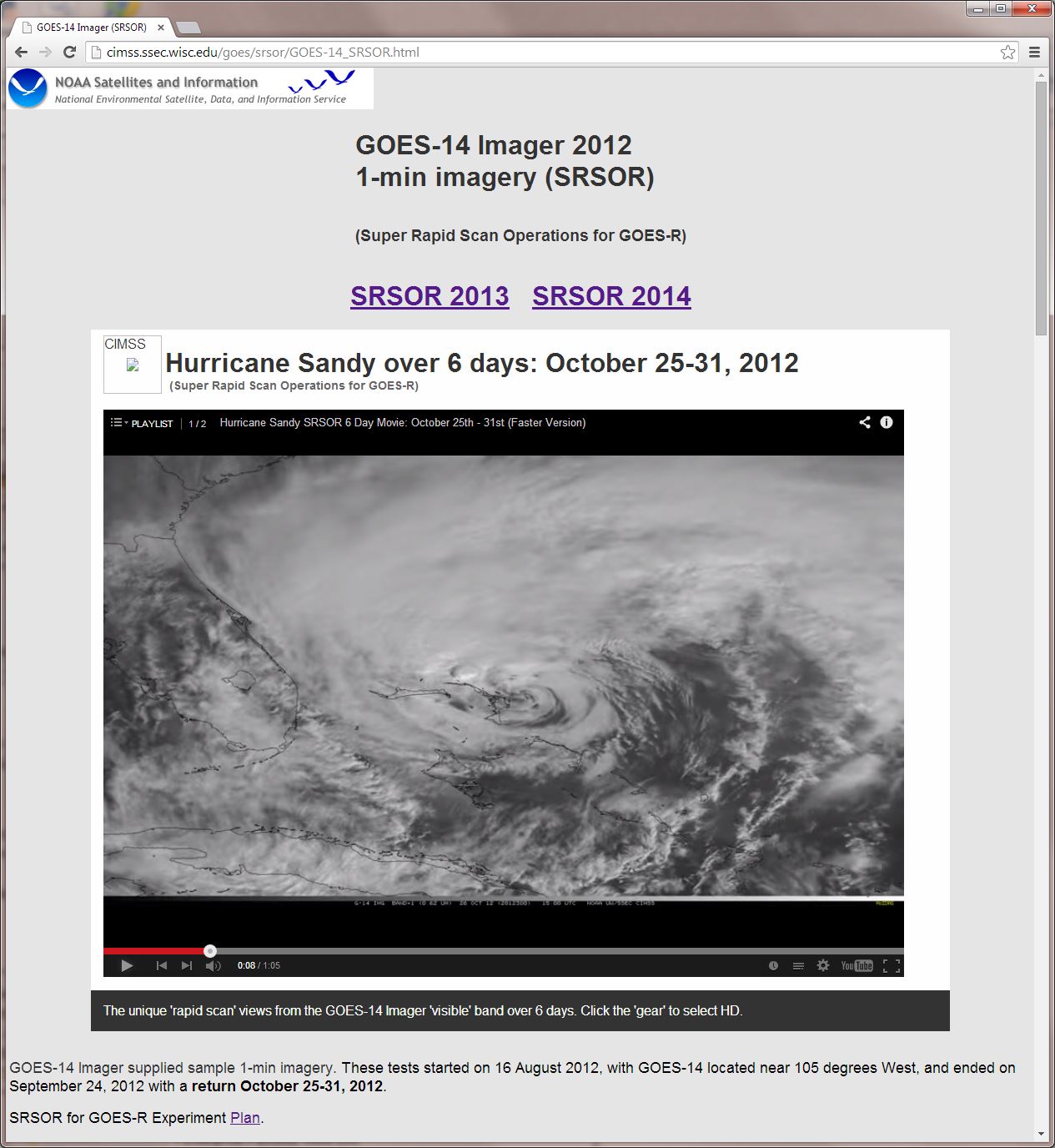 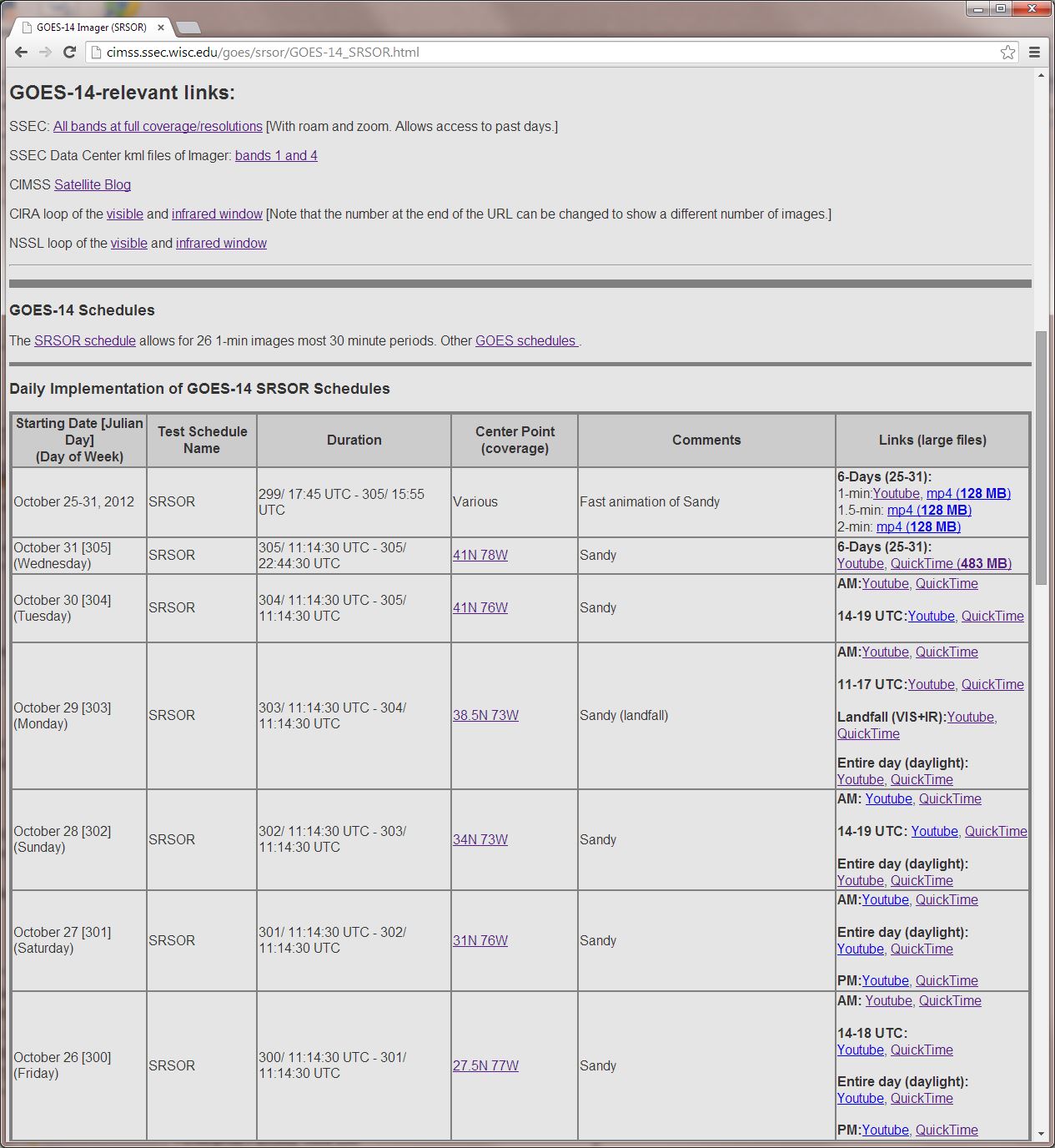 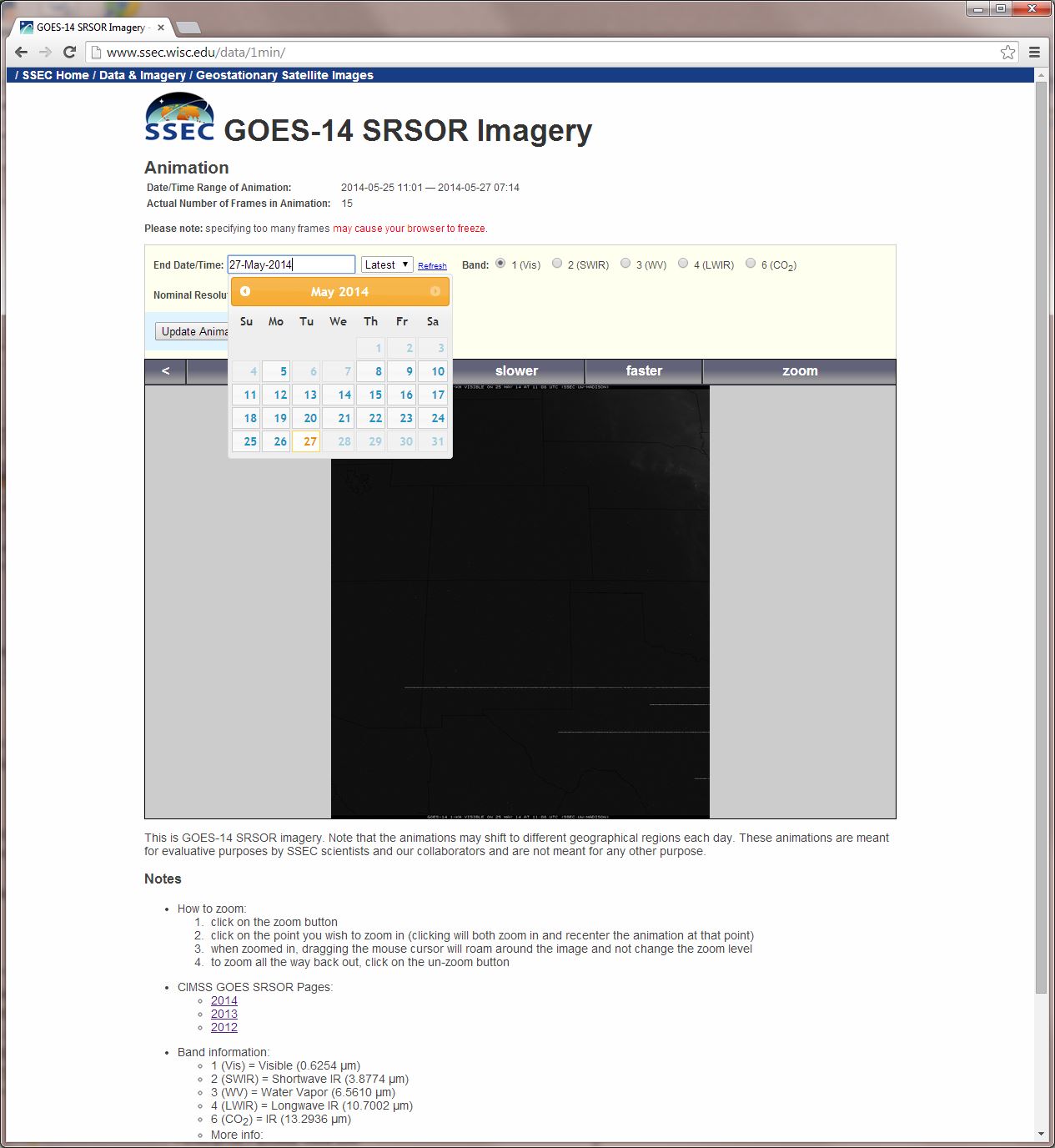 Select date….
http://www.ssec.wisc.edu/data/1min/
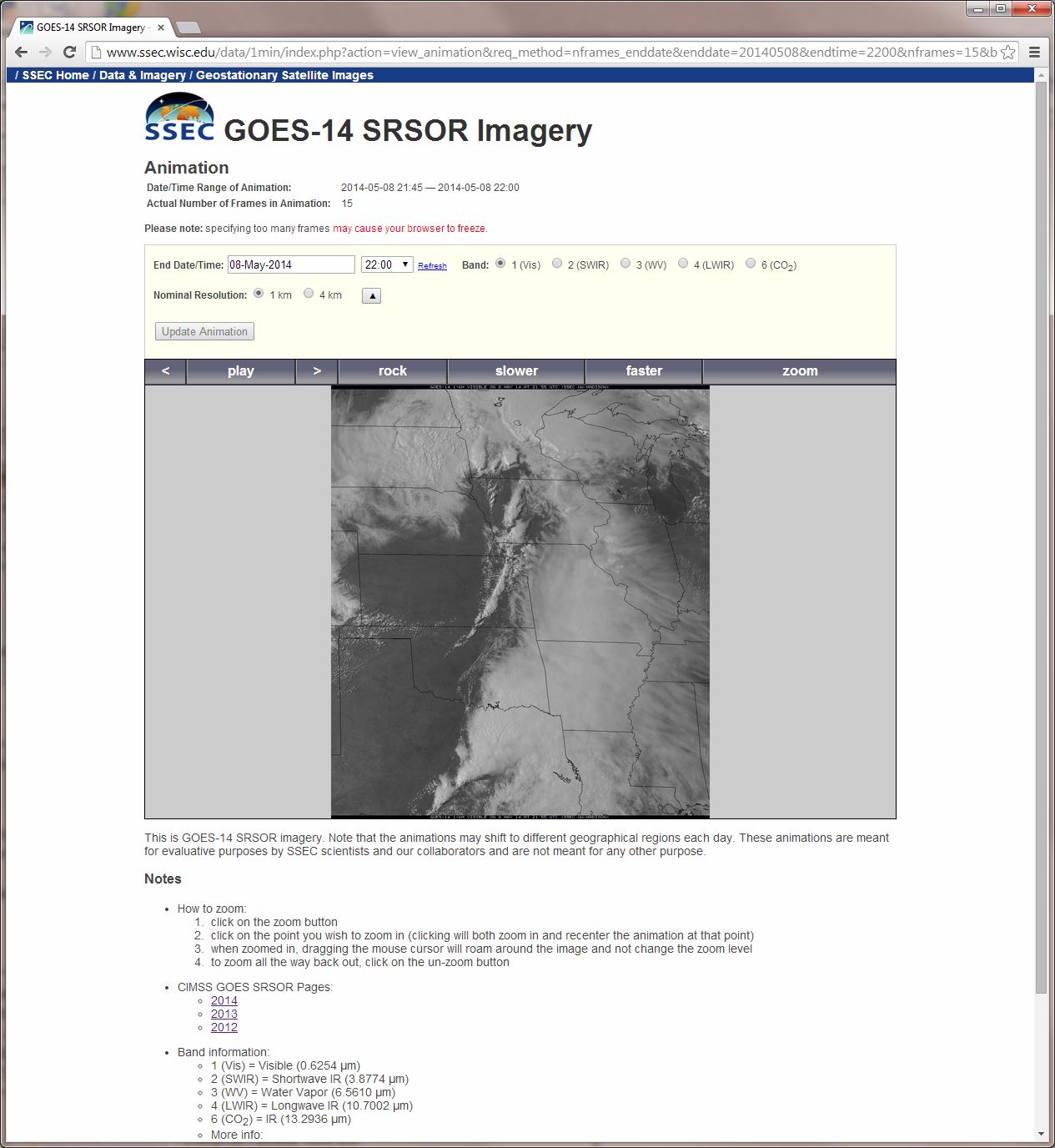 Zoom…
http://www.ssec.wisc.edu/data/1min/
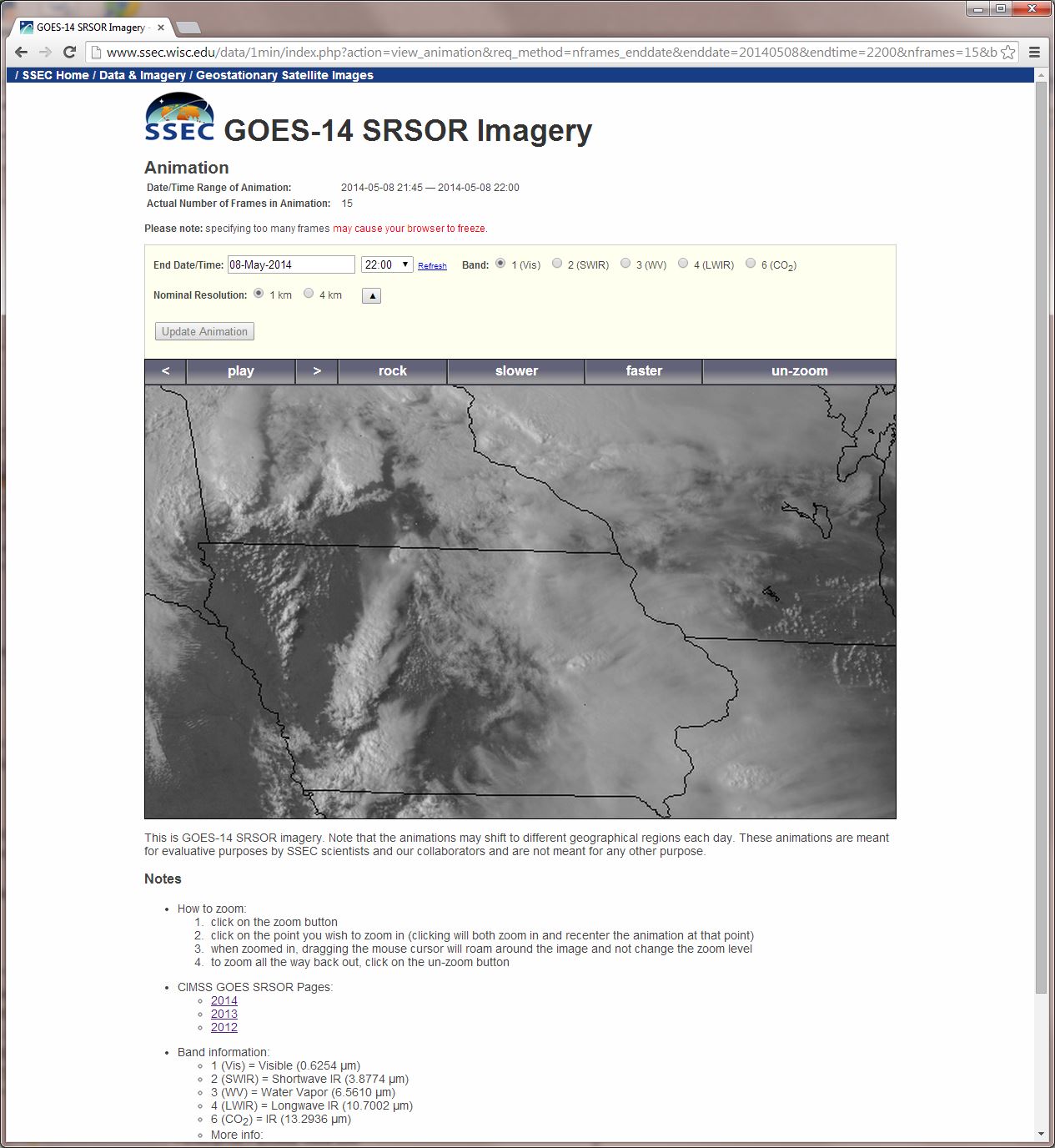 http://www.ssec.wisc.edu/data/1min/
More 1-min data…
Plans call for SRSOR again in parts of the spring and summer of 2015
33
Approximate spectral and spatial resolutions of US GOES Imagers
Visible
Box size represents pixel size
Near-IR
8
4
2
“MSI mode”
Infrared
[Speaker Notes: 0.40 inches = 4km; 0.80 inches = 8km
MSI is Multi-Spectral Imaging Mode (dashed boxes)
This does not show other improvements: SNR, MTF, bit-depth, navigation, coverage rates, etc.]
Summary
1. The GOES-R ABI provides mission continuity

2. Two times the image navigation quality

3. Three times the number of imaging bands

4. Four times the spatial resolutions

5. Five times the coverage rate
	- Special GOES-14 1-min data pathfinder
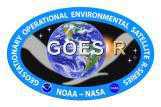 35
Accepted References
Schmit, T. J., and co-authors, 2014: Rapid Refresh Information of Significant Events: Preparing users for the next generation of geostationary operational satellites, Bull. Amer. Meteor. Soc., accepted.
http://journals.ametsoc.org/doi/pdf/10.1175/BAMS-D-13-00210.1

Schmit T.J., Goodman S.J., Lindsey D.T., R. M. Rabin, K. M. Bedka, M. M. Gunshor, J. L. Cintineo, C. S. Velden, A. S. Bachmeier, S. S. Lindstrom, and C. C. Schmidt, 2013: Geostationary operational environmental satellite (GOES)-14 super rapid scan operations to prepare for GOES-R. J. Appl. Remote Sens. 0001;7(1):073462.  doi:10.1117/1.JRS.7.073462. 
http://remotesensing.spiedigitallibrary.org/article.aspx?articleid=1790703

Schmit, Timothy J.; Gunshor, Mathew M.; Menzel, W. Paul; Gurka, James J.; Li, Jun and Bachmeier, A. Scott. Introducing the next-generation Advanced Baseline Imager on GOES-R. Bulletin of the American Meteorological Society, Volume 86, Issue 8, 2005, pp.1079-1096. 
http://journals.ametsoc.org.ezproxy.library.wisc.edu/doi/pdf/10.1175/BAMS-86-8-1079
36
SRSOR Links
http://cimss.ssec.wisc.edu/goes/srsor/GOES-14_SRSOR.html

http://cimss.ssec.wisc.edu/goes/srsor2013/GOES-14_SRSOR.html

http://cimss.ssec.wisc.edu/goes/srsor2014/GOES-14_SRSOR.html

http://www.nesdis.noaa.gov/fourbox/09-23-13/
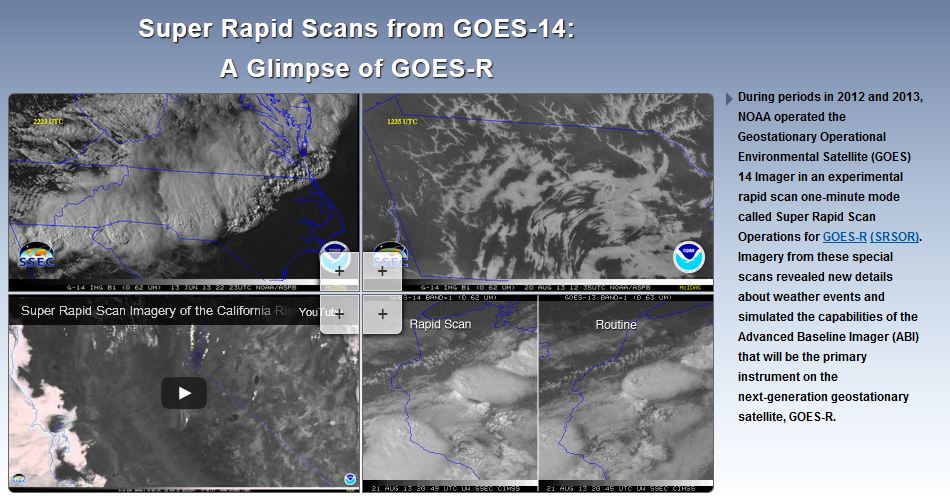 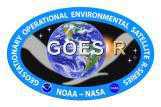 37